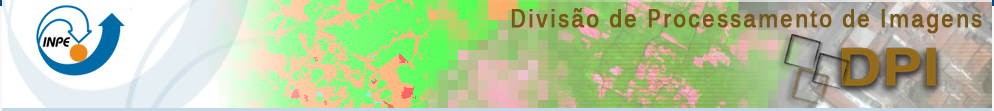 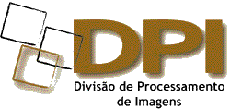 DPI is part of INPE’s General-Coordination on Earth Observation - OBT

40 employees:  29 doctors, 10 masters
16 fellowships 


Research and development in digital image processing and geoinformatics aiming at assuring the technological domain of this segment, that is fundamental to best use of remote sensing data



http://www.dpi.inpe.br/
http://www.dpi.inpe.br/menu/Pessoal/funcionarios.php
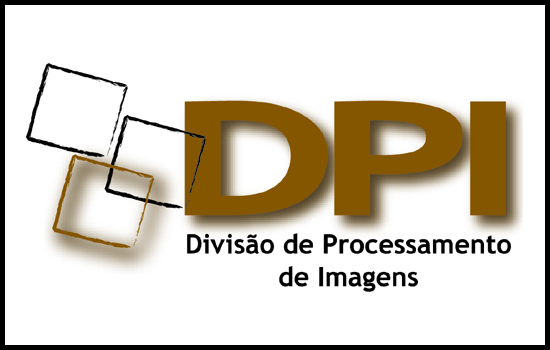 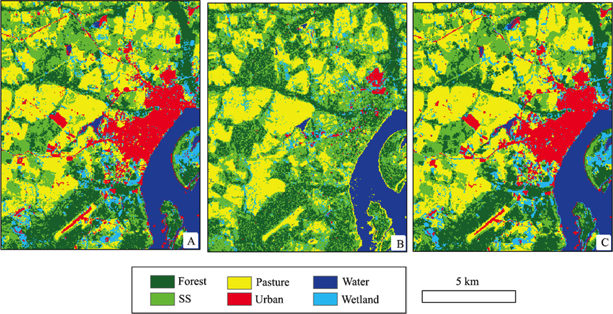 Polarimetry for land use / land cover studies
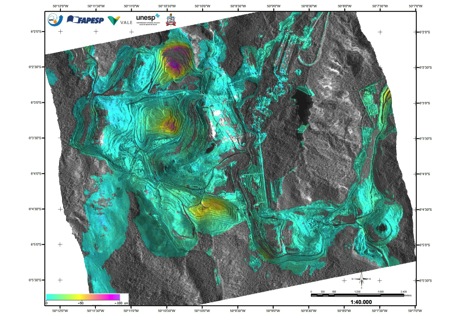 SAR interferometry to estimate land subsidence
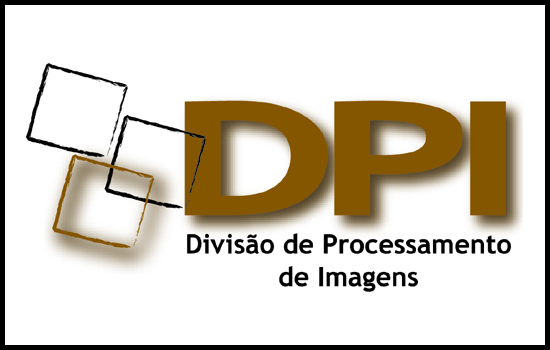 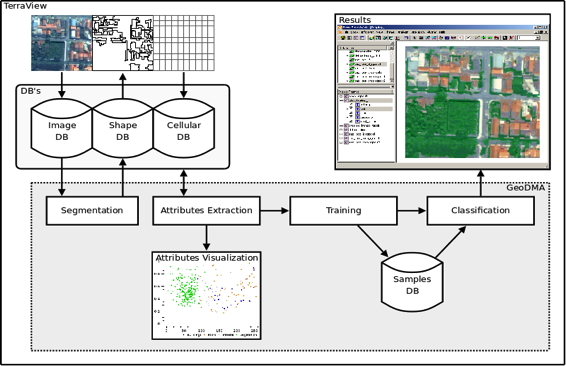 Geographic object-based image analysis
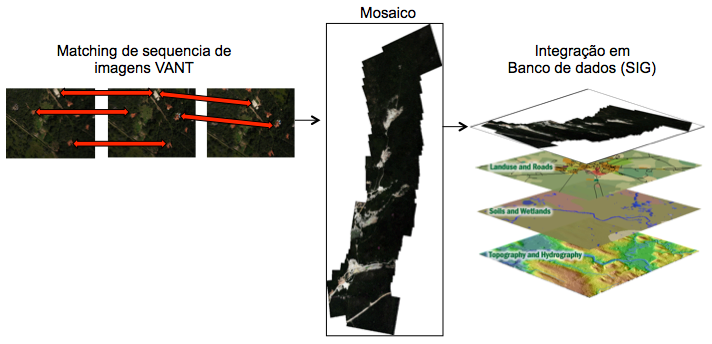 UAV image processing
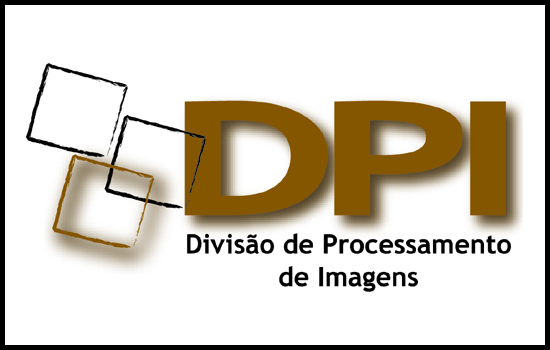 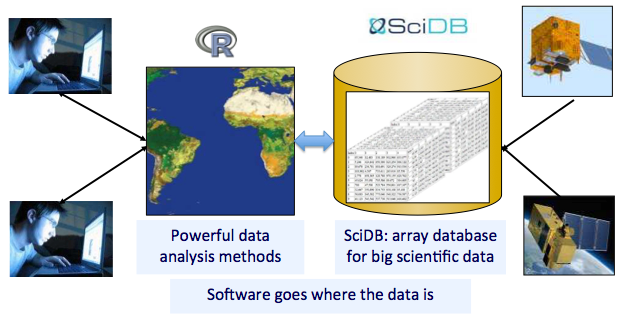 Big data for Earth observation
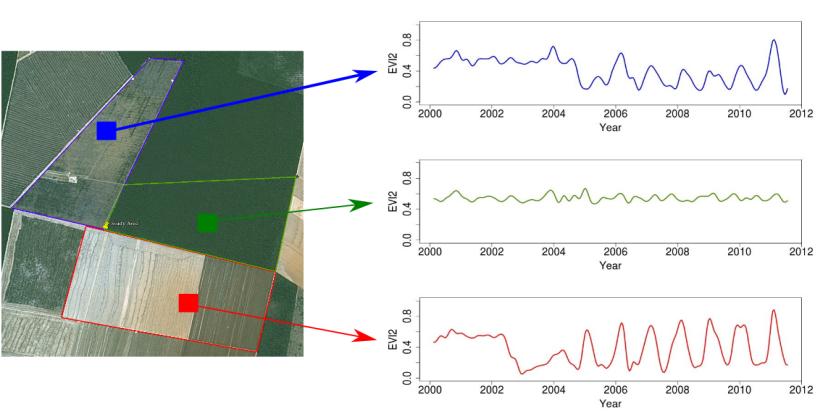 Time series analysis
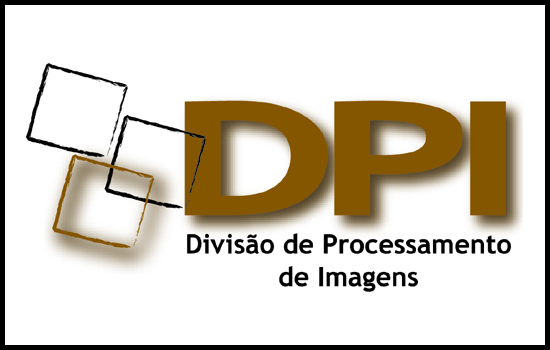 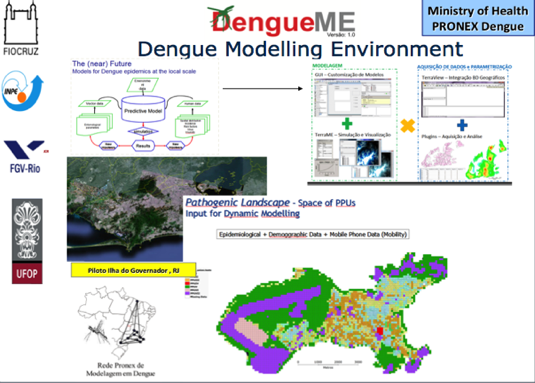 Modeling the dynamic transmission of Dengue fever
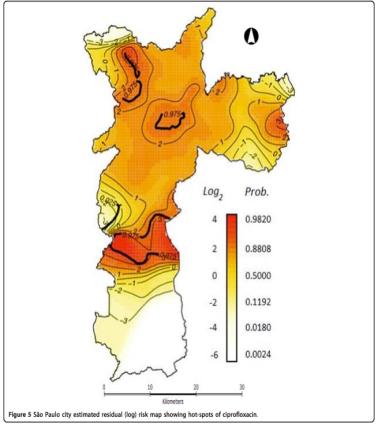 Antibiotics resistance in São Paulo city
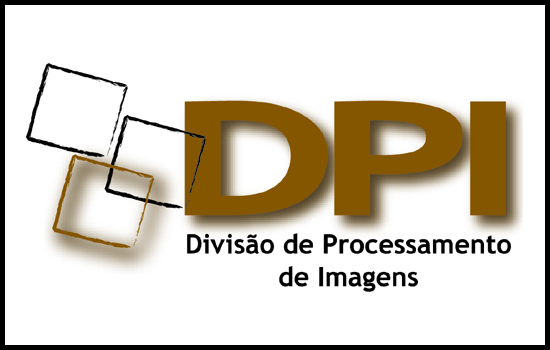 For detailed information search the projects pages at http://www.dpi.inpe.br/
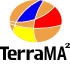 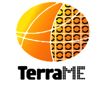 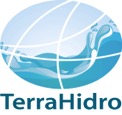 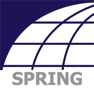 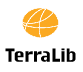 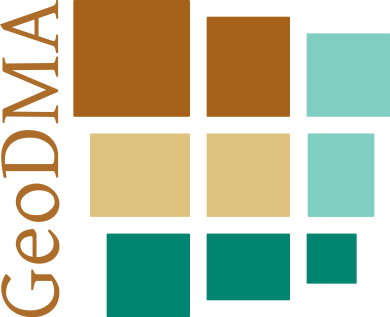 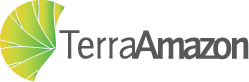 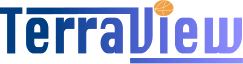 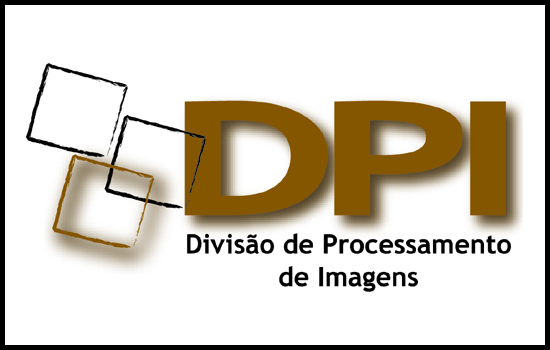 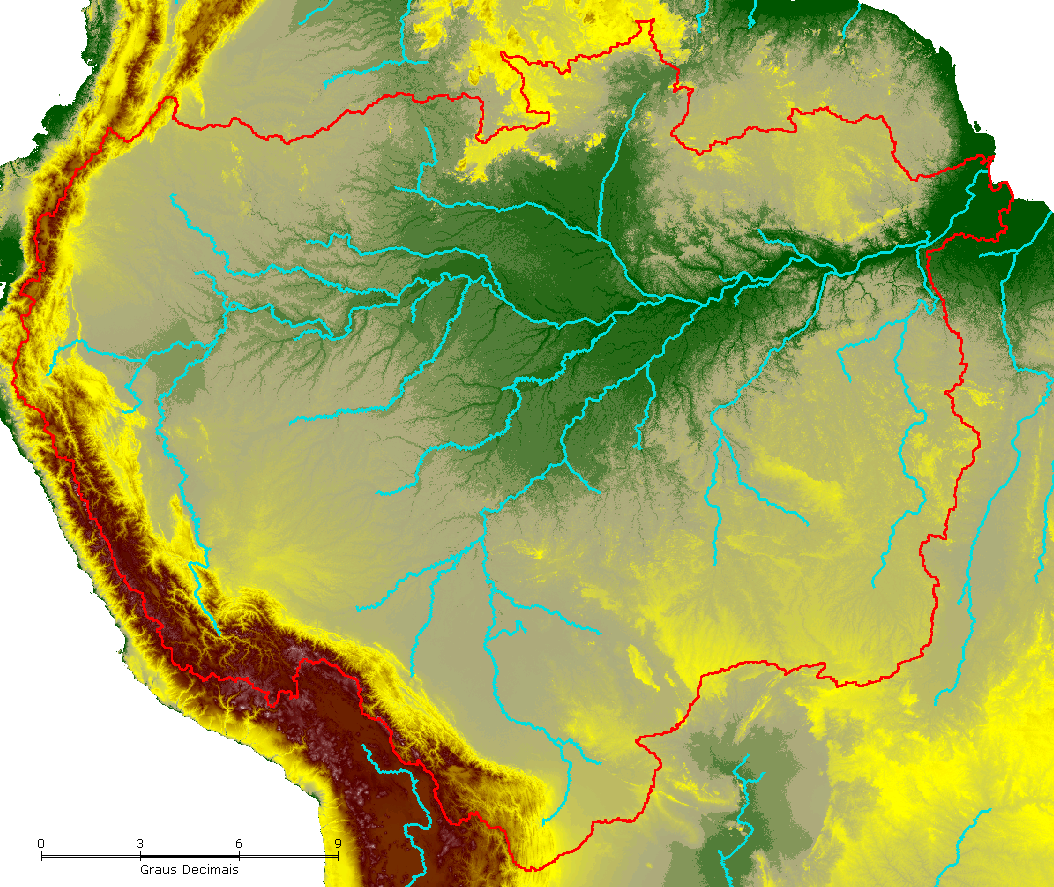 Drainage network in Amazônia
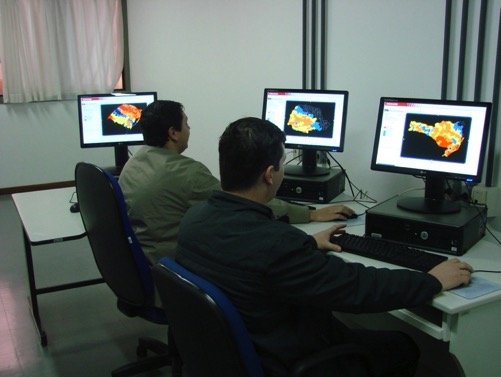 Monitoring room using TerraMA2
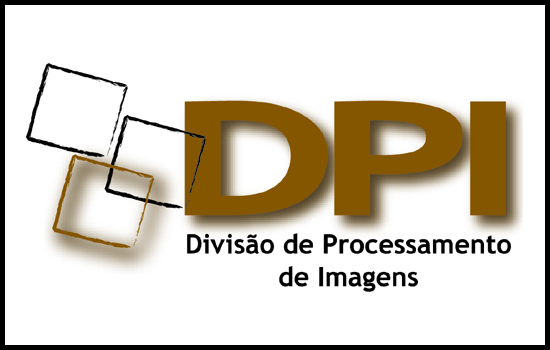 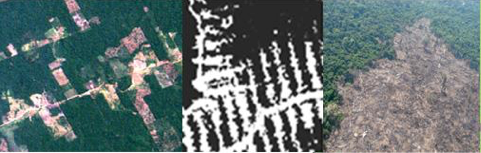 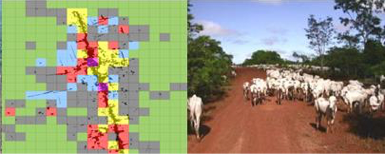 Padrões de uso e cobertura na Amazônia
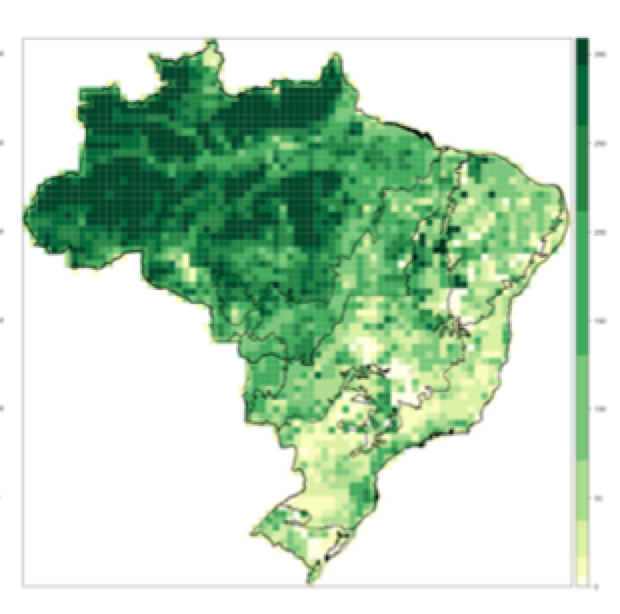 Projeção de florestas no Brasil para 2050
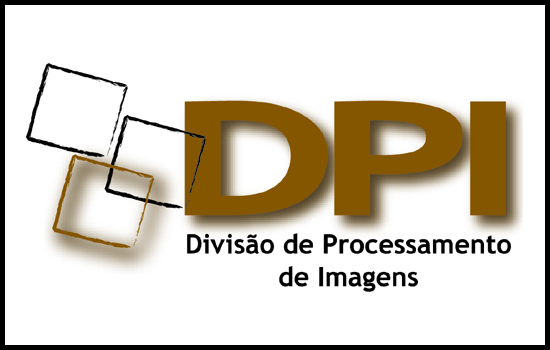 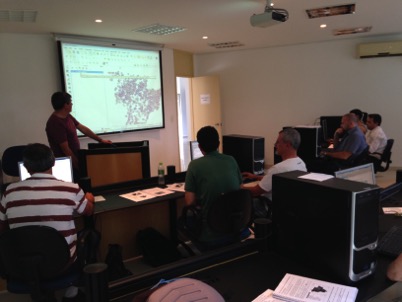 TerraView training at INPE
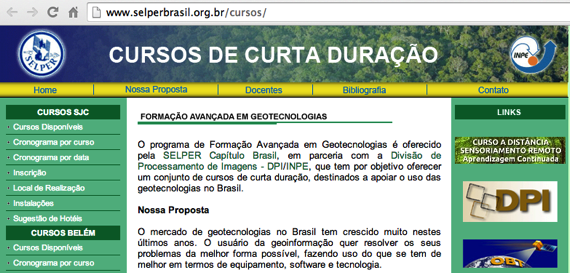 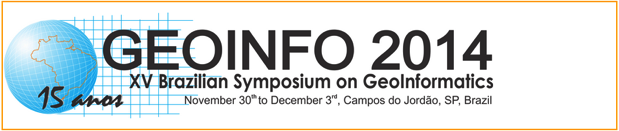 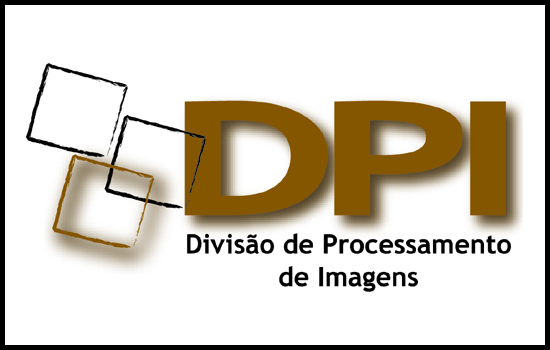 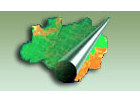 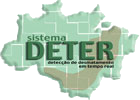 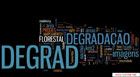 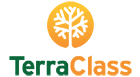 Amazônia Program
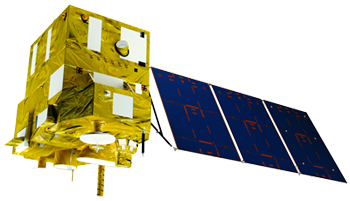 CBERS-4
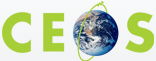 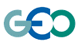 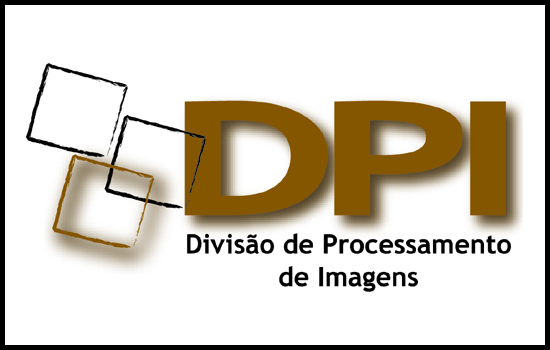 49 students in co-supervision/supervision: 27 PhDs and 22 Masters
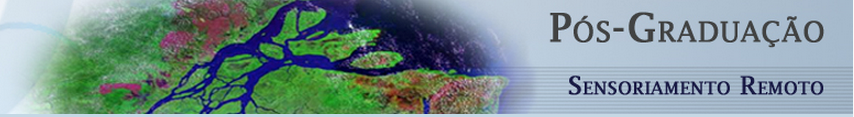 Remote Sensing
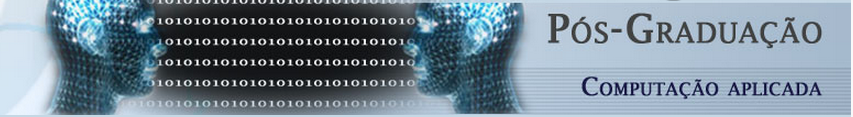 Applied Computing
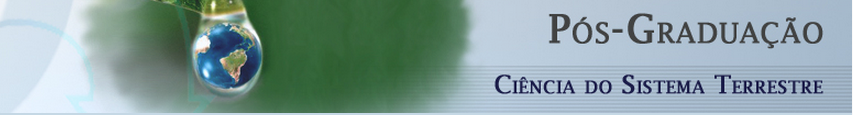 Earth System Science
http://www.inpe.br/pos_graduacao/
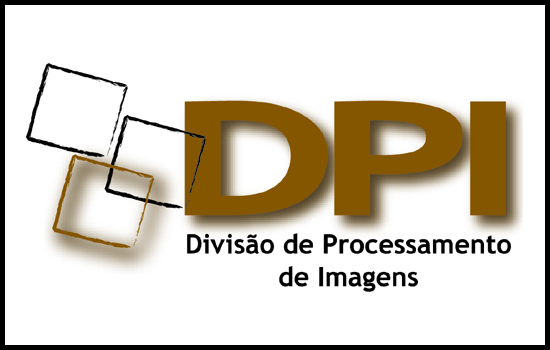